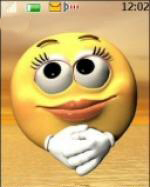 Настроение –отличное!
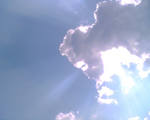 Немного волнуюсь
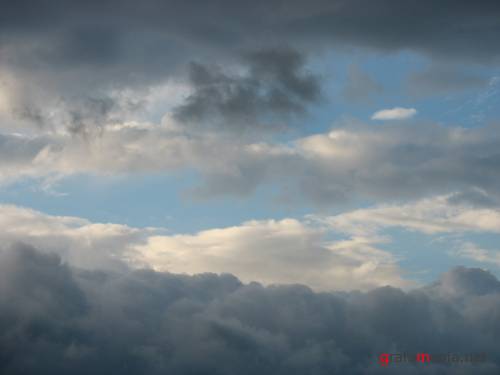 Не уверен в себе
Культура речи
«… берегите наш язык, наш прекрасный русский язык, этот клад, это достояние, переданное нам нашими предшественниками».
И.С.Тургенев
Цель:
работать над повышением уровня общей культуры человека через совершенствование речевой культуры.
Что же такое культура речи?
Культура речи - часть общей культуры человека. По тому, как человек говорит или пишет, можно судить об уровне его духовного развития, его внутренней культуре.
В узком лингвистическом смысле - это владение языковыми нормами (в произношении, ударении, словоупотреблении, в построении фраз и т. п.), а также умение пользоваться выразительными средствами языка в разных условиях общения в соответствии с целью и содержанием речи.
Речь – это портрет человека
Человек отличается от животного способностью говорить и смеяться
Каждое высказывание характеризует человека, мгновенно раскрывает его ум, характер, чувства, опыт
Статистика
Современный человек проводит в устном общении
			65% своего рабочего времени
			2,5 года жизни
	Успевает «наговорить» 400 томов по 1000 страниц
Высокая культура речи – это умение правильно, точно и выразительно передавать свои мысли средствами языка.С.И.Ожегов
ТРЕБОВАНИЯ  К  РЕЧИ
Точность
Логичность
Выразительность
Богатство
Уместность
Чистота
Пословицы о языке
Добрым словом и бездомный богат.
На добром слове кому не спасибо.
Ласковое слово лучше мягкого пирога.
От приветливых слов язык не отсохнет.
Слово не обух, а люди гибнут.
На добрый привет добрый ответ.
Доброе словечко в жемчуге.
Стихотворение  М.Червинского  «Между прочим»
Говорил он, между прочим, 
«КрасивЕе», «Мы так хОчим»,
«ДосУг, шОфер, прОцент, зАем,
КвАртал, пОртфель, билитень»,
пОверх плана выполняем»,
«Агент звОнит цельный день».
Запомни:
красИвее, мы так хотИм, досУг, шофёр, процЕнт, заём, квартАл, портфЕль, бюллетень, сверх  плана, агЕнт, звонИт целый день.
Произноси правильно!
АЛФАВИТ   БАЛОВАТЬ     ГУСЕНИЦА ЗВОНИШЬ  
    СВЁКЛА, ТЕФТЕЛИ      УБРАЛА,         ЩАВЕЛЬ
Сочетание ЧН
Сочетание ЧН
  как «ШН»: скучно, конечно, скворечник, пустячный, нарочно, яичница, Ильинична
Как «ЧН» - в остальных случаях (булочная, прачечная, сливочное, молочный)
Нет чулок , НО носков
Нет турок, грузин      Но нет  арабОВ
	    солдат, гусар                  	 капитанОВ
	    ватт, ампер                      граммОВ
        яблок                        помидорОВ,        					апельсинОВ
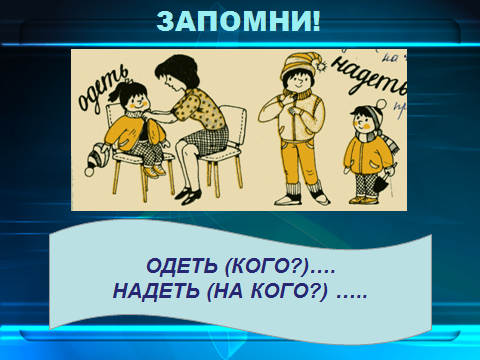 Тавтология (от гр. tautologiа от tauto - то же самое + lоgos - слово) - повторение однокоренных слов или одинаковых морфем
Руководители предприятий настроены на деловой настрой.
 	Активисты активно участвуют в работе с молодежью. 
	Пилот вынужден был совершить вынужденную посадку.
Исправь ошибки.
Подарю подарки
Я одел пальто, шапку, перчатки,
ботинки.


Оплатите за проезд
Моё день рождение было
Более красивее
Кто крайний в очереди?
В рассказе рассказывается
Положьте вещи
двусмысленность
«Эту селедку передала мне продавщица Люба, ввиду жаркой погоды она уже припахивала».
«Всех победЮ!»
У некоторых глаголов нет формы 1 лица ед. будущего времени
Победить          Убедить
Утвердить         Очутиться
НЕЖЕЛАТЕЛЬНО образовывать эту форму от глаголов
	дудеть     галдеть     гудеть
Заповеди речевого поведения:
Всегда знай, с какой целью и зачем говоришь.
Помни, что вежливость-основа речевого поведения.
Избегай слов-паразитов.
Говори просто, понятно, четко.
Следуй высоким понятиям.
Не думай, что, употребляя грубые слова, ты кажешься взрослее.
Избегай речевого однообразия.
Культура речи- это правильность, точность, выразительность и разнообразие.
Это так, а не иначе,
Ты мне, друг мой, не перечь:
Люди стали жить богаче,
Но беднее стала речь.
Гаснет устная словесность -
Разговорная краса,
Отступают в неизвестность
Речи русской чудеса.
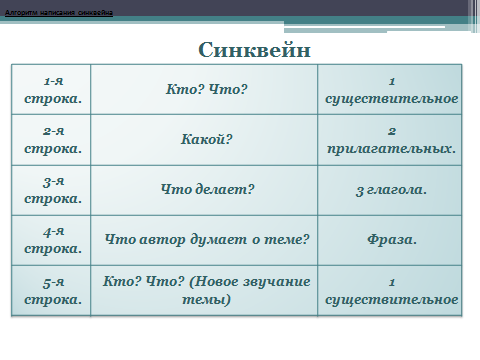 Спасибо за урок!
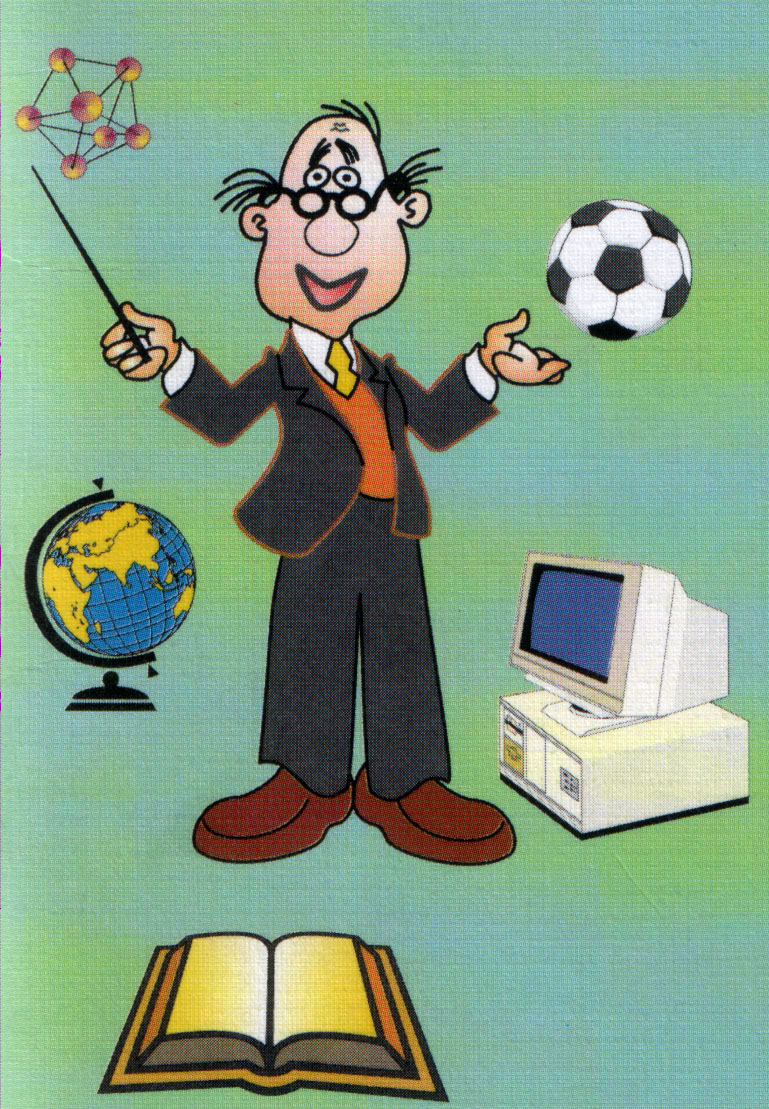